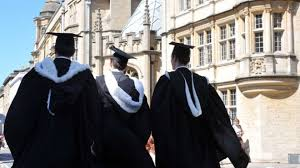 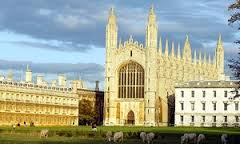 Oxbridge
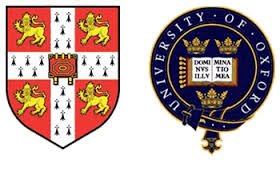 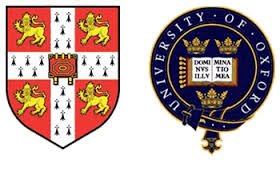 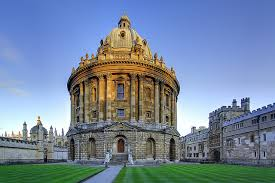 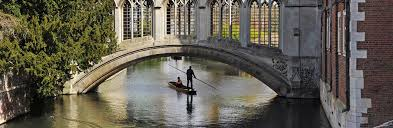 Is Oxbridge right for you?
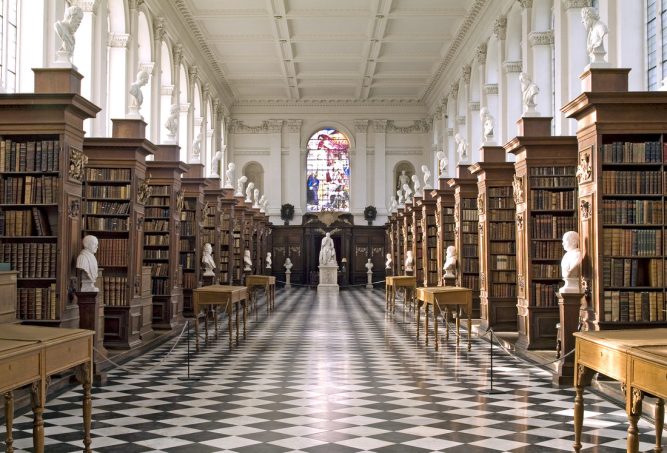 1. You’re on track for top A-level grades
2. You work obsessively
3. You like a good academic debate
4. You don’t crumble under pressure
5. You don’t mind self-directed study
6. You adore your subject
7. You like quirky traditions
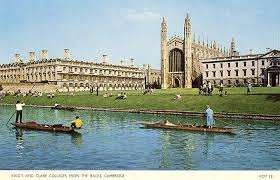 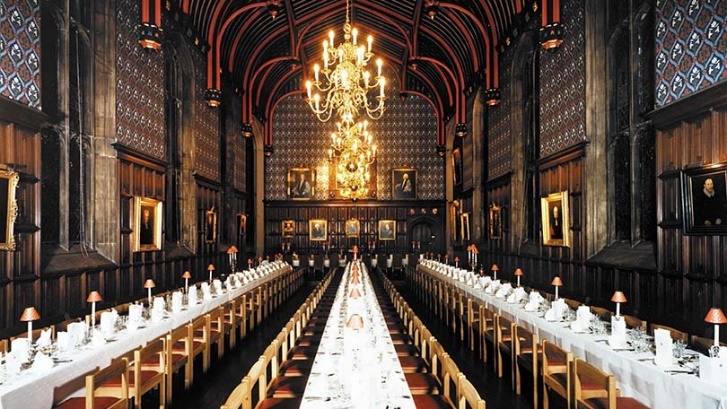 What students need to do
Subscribe to journals/magazines/newsletters e.g. National Geographic, The Economist, New Scientist etc.
Read beyond the syllabus
Get onto one of the many outreach days run by individual colleges
Summer schools and master classes
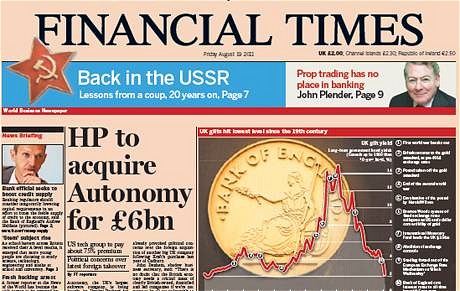 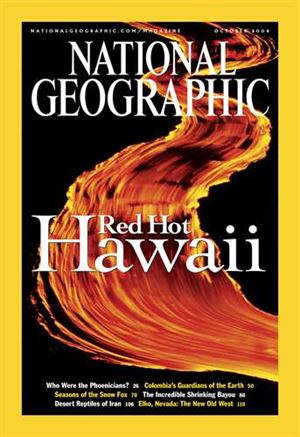 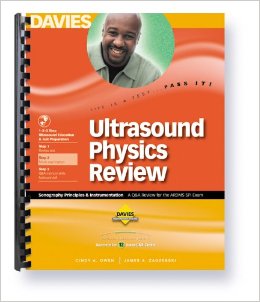 Resources
www.oxplore.org
www.myheplus.com
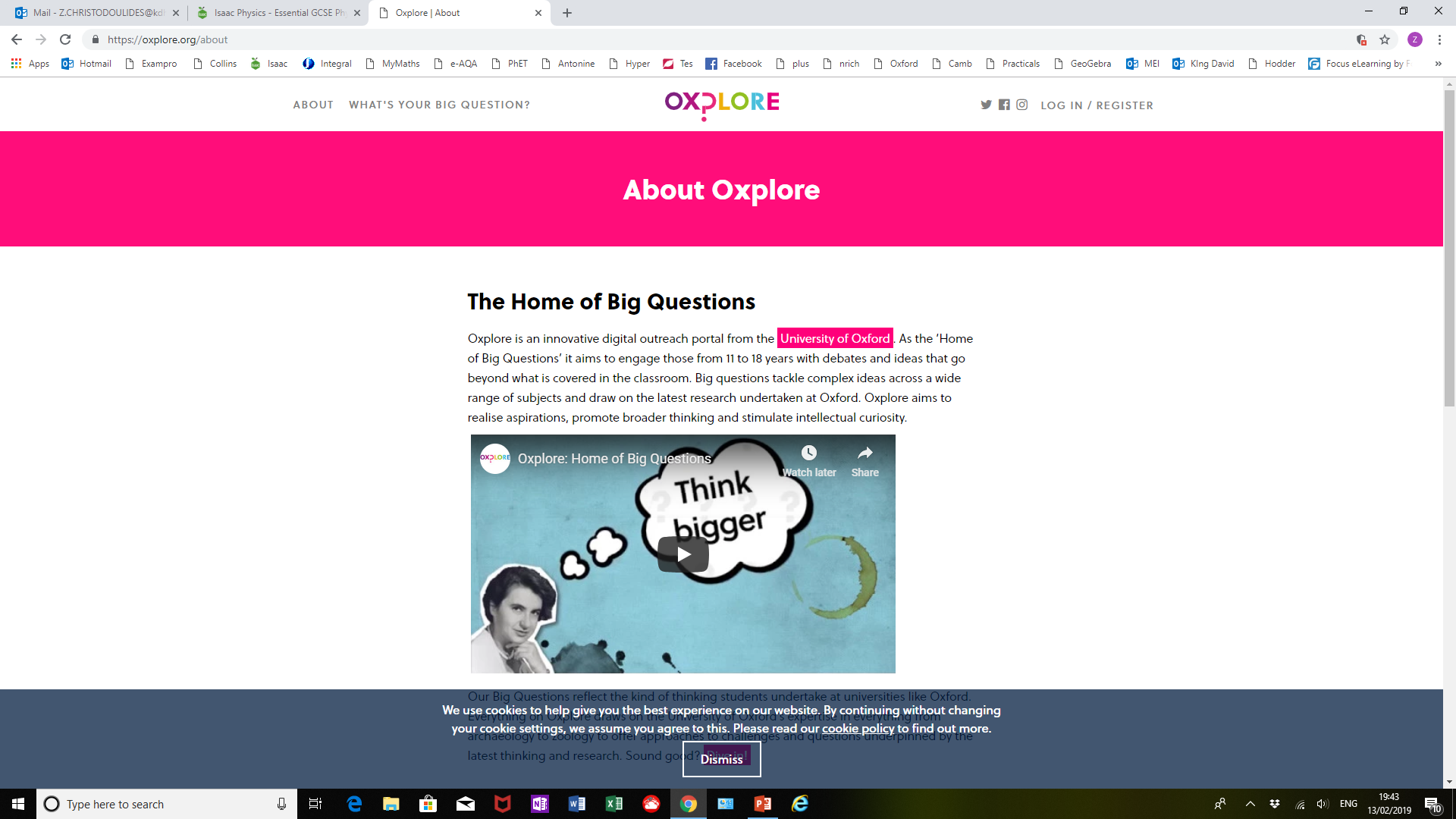 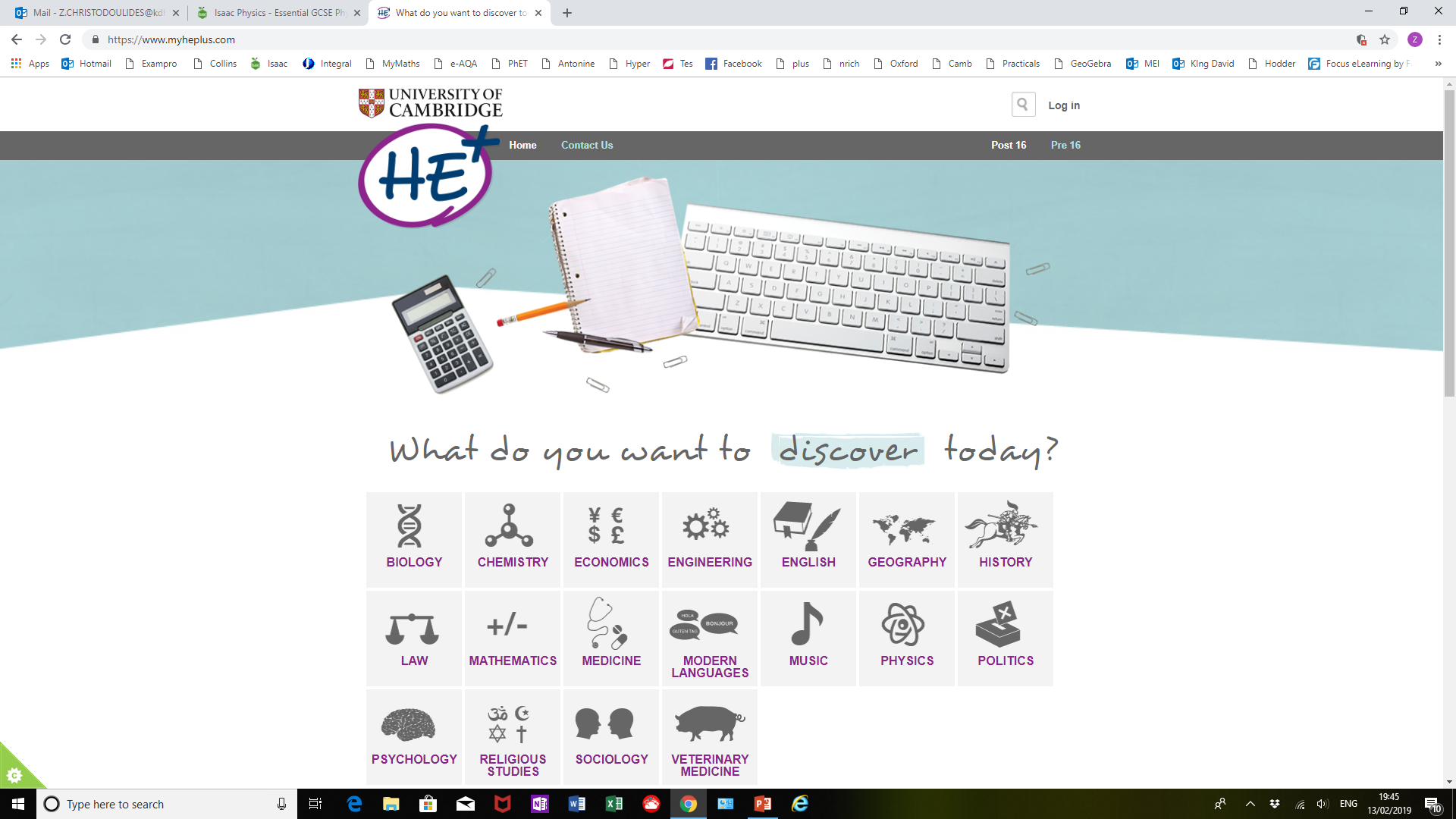 And now for something completely different
Oxbridge application process goes beyond the UCAS form
Information taken from a variety of sources (including GCSEs, supplementary questions, reference etc.)
Aptitude tests for both universities
Some colleges require submissions of work
Interviews
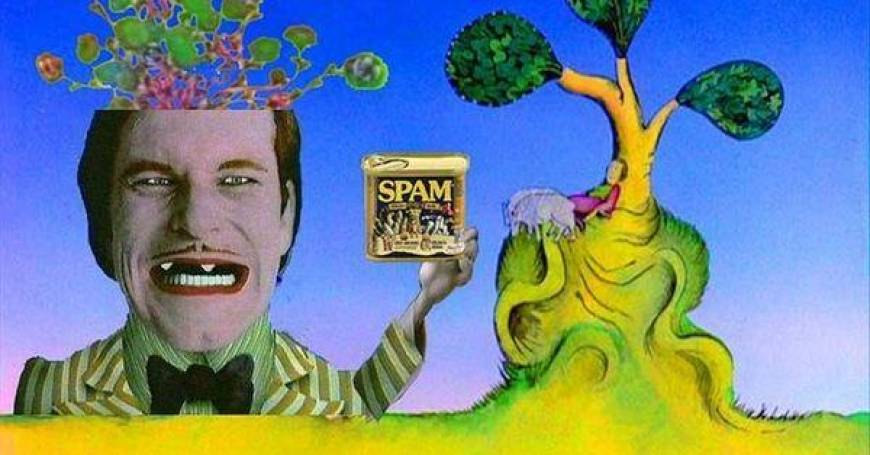 The timetable
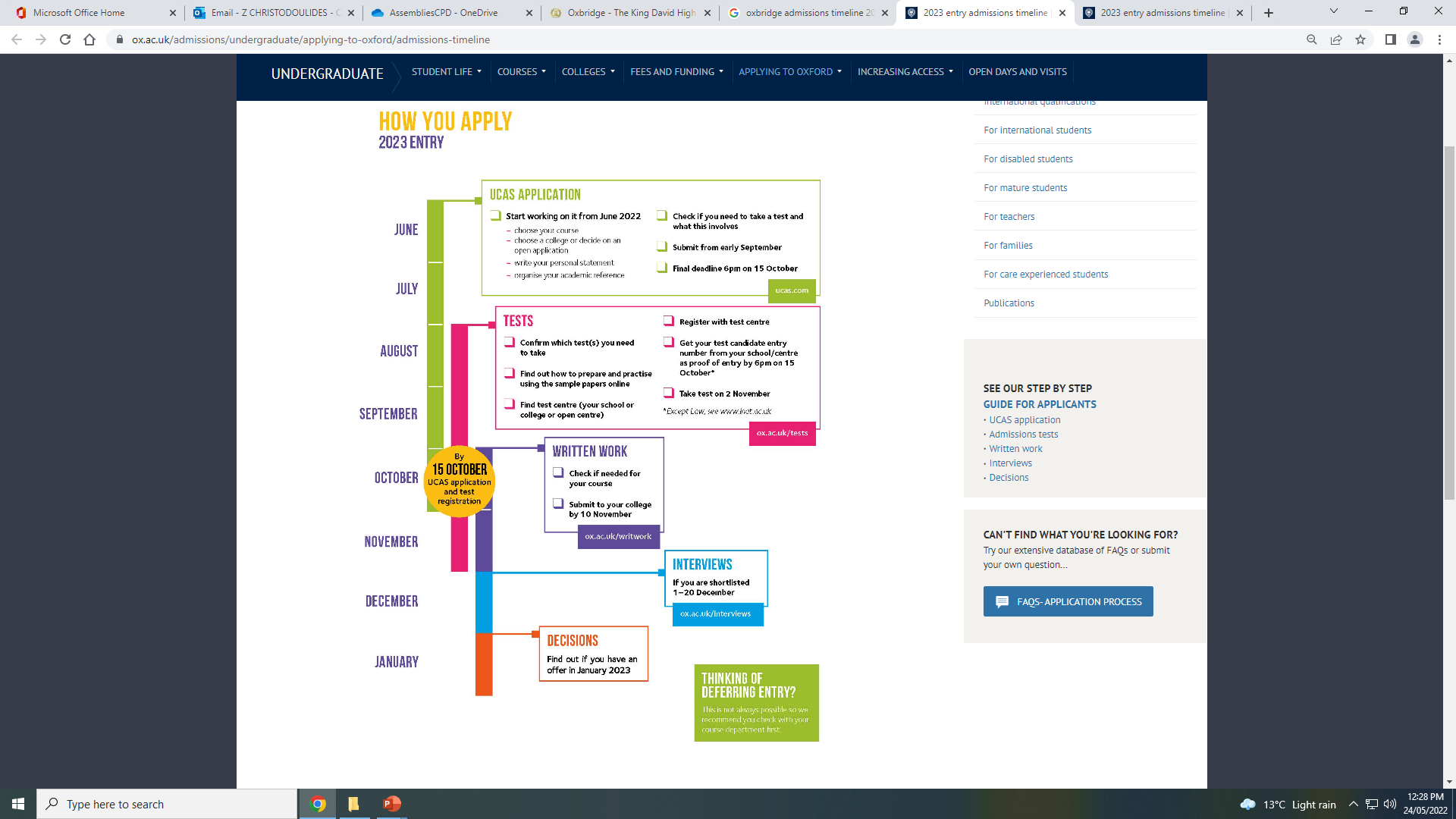 In school meetings January 2023 onwards

March 2023 : Outreach days

September 2023:  Mock aptitude tests

End of September: Registration for tests

15 October:  Mock interviews and deadline for applications

November:  Testing

December: Interviews